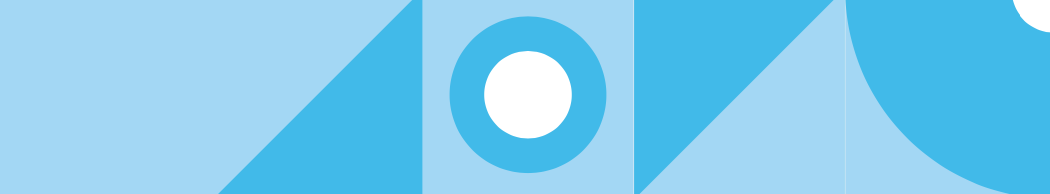 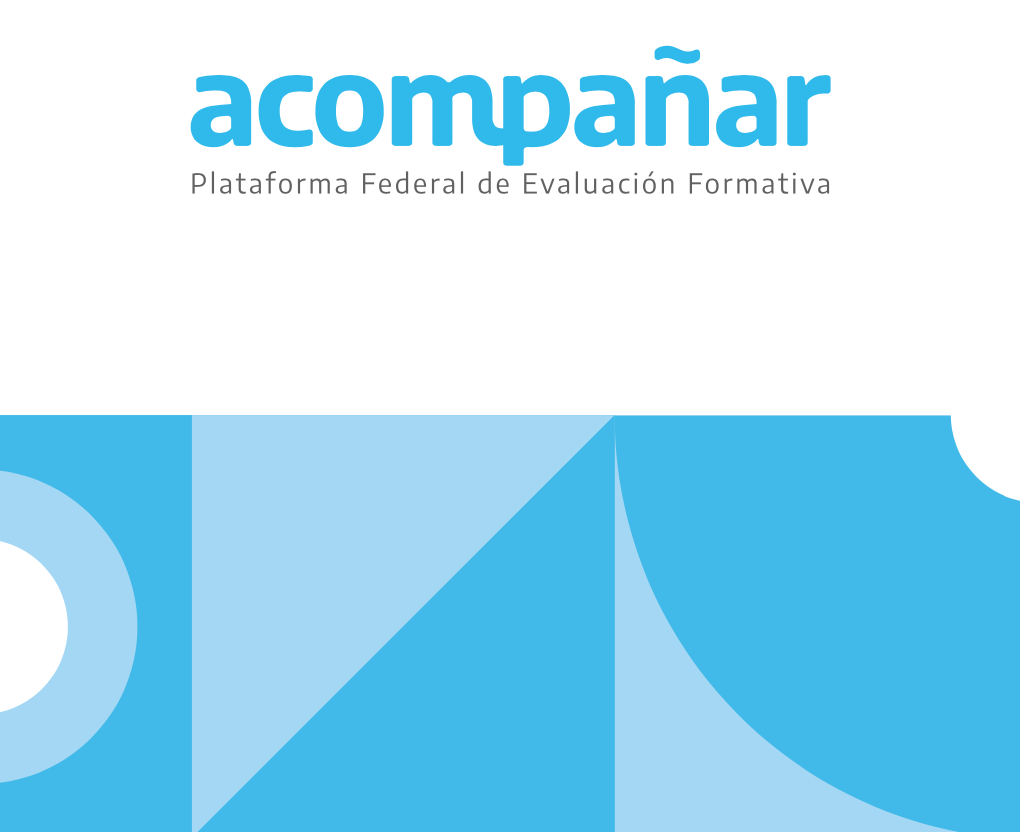 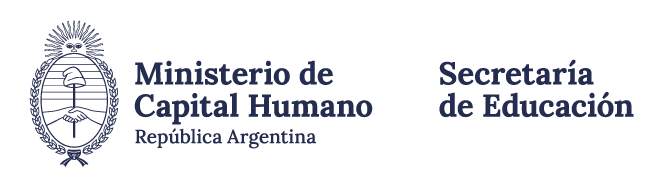 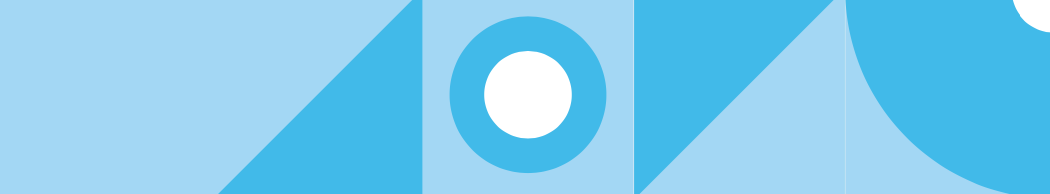 Argentina: La evaluación en perspectiva histórica
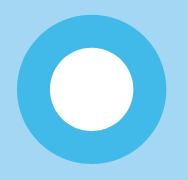 EVALUACIÓN SUMATIVA
ONE / APRENDER
1993 

Realizar diagnósticos del sistema educativo y monitorear cambios en el tiempo.
EVALUACIÓN FORMATIVA
ACOMPAÑAR
2023

Aportar evidencias para el diseño de propuestas áulicas que impacten de forma efectiva en los procesos de enseñanza y de aprendizaje.
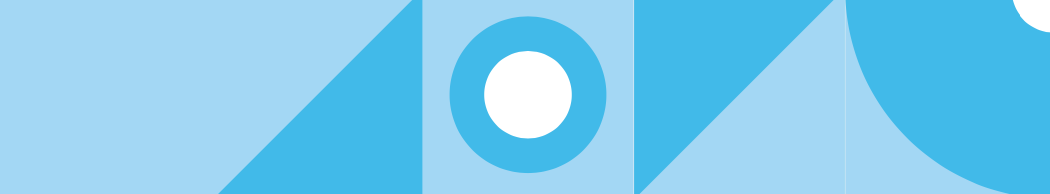 Evaluación Formativa: Acompañar
Acompañar es un nuevo entorno digital para la gestión integral de las prácticas evaluativas desde una perspectiva formativa. 

Permite a cada docente generar evidencias de aprendizaje para conocer qué y cómo se está aprendiendo, brindar retroalimentación en función de los aprendizajes logrados, y favorecer la reflexión metacognitiva. 

De esta manera, cada docente podrá́ Acompañar la trayectoria de cada estudiante a través de la regulación de la enseñanza y la promoción de la autorregulación del aprendizaje.
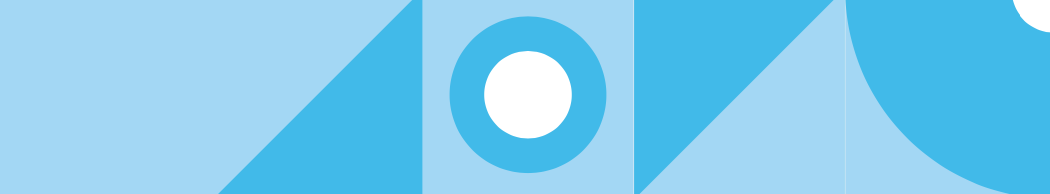 Evidencias de aprendizaje
Acompañar ofrece un conjunto de actividades, organizadas por área, que pueden utilizarse de forma singular u organizadas para conformar un Instrumento de Evaluación más amplio.
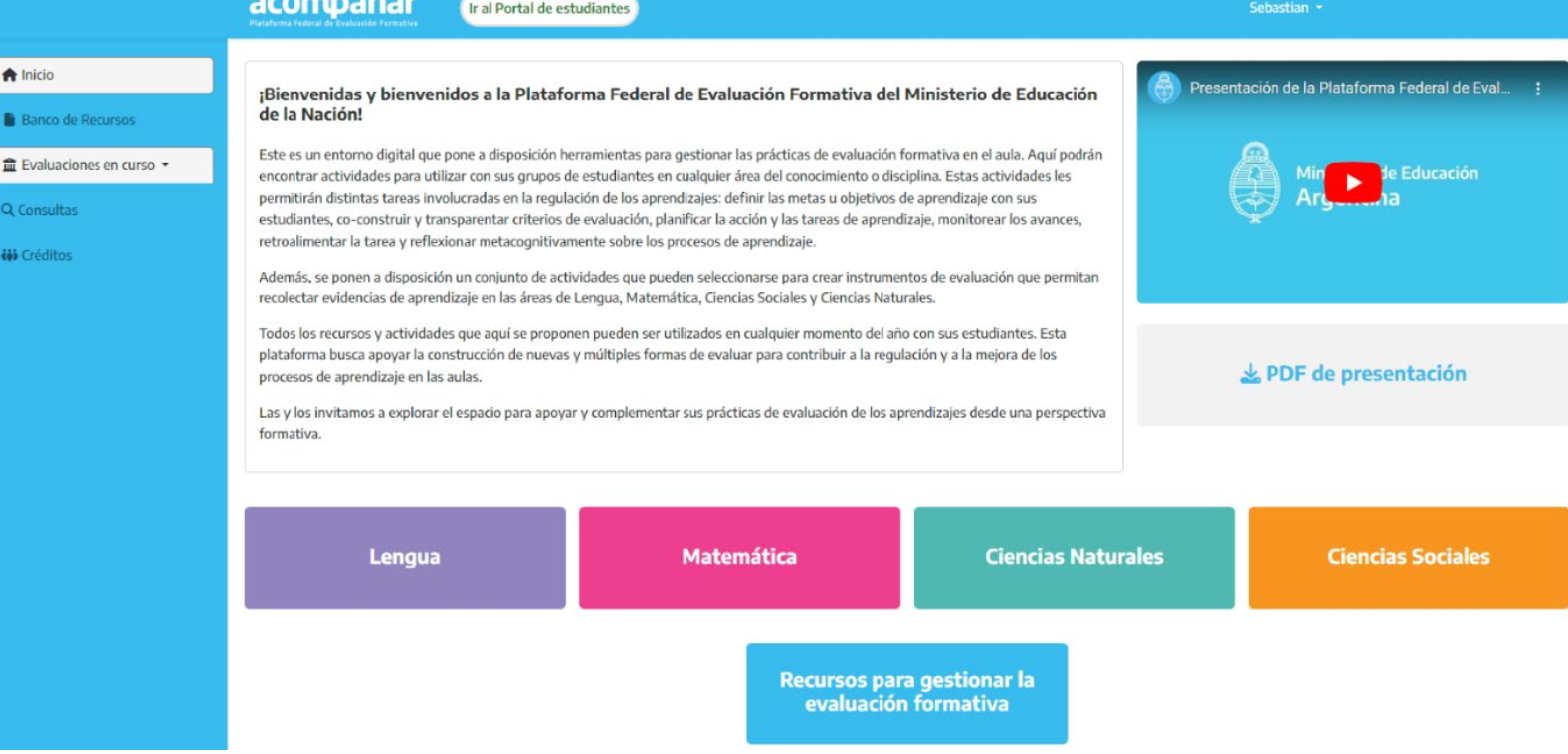 También ofrece recursos descargables para gestionar la implementación de estrategias de evaluación formativa en el aula, que cada docente puede adaptar a sus entornos.
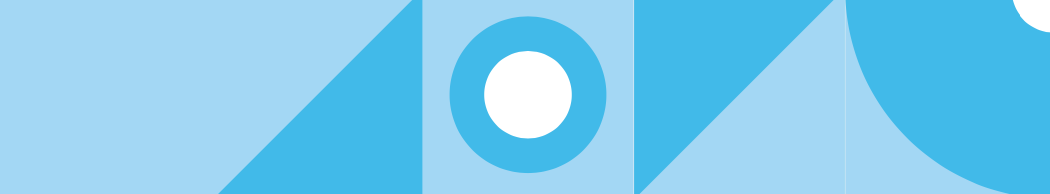 Actividades
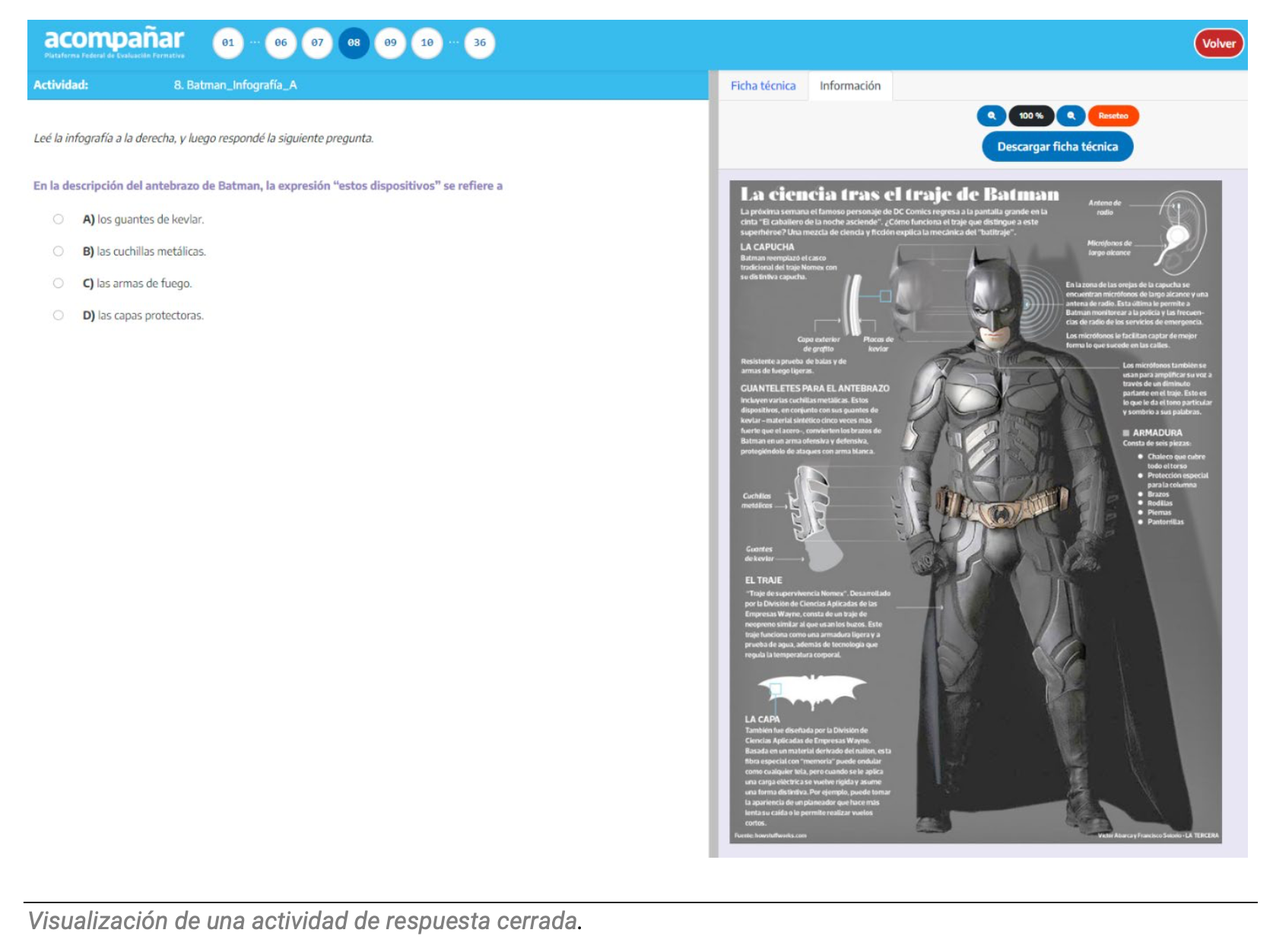 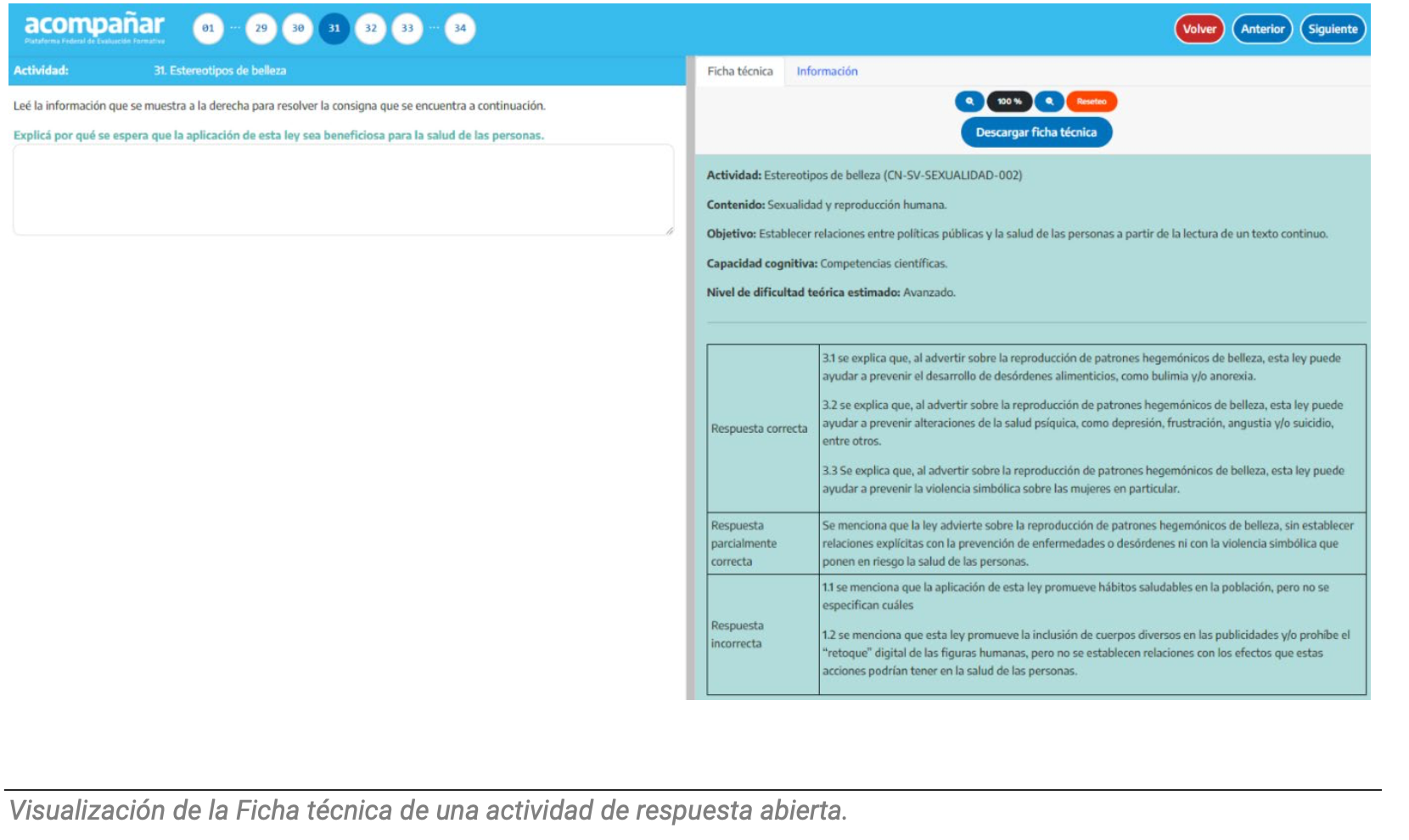 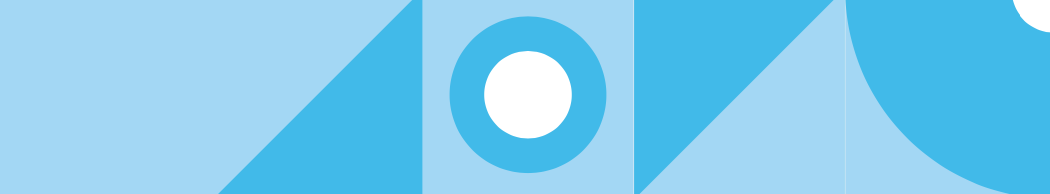 Actividades
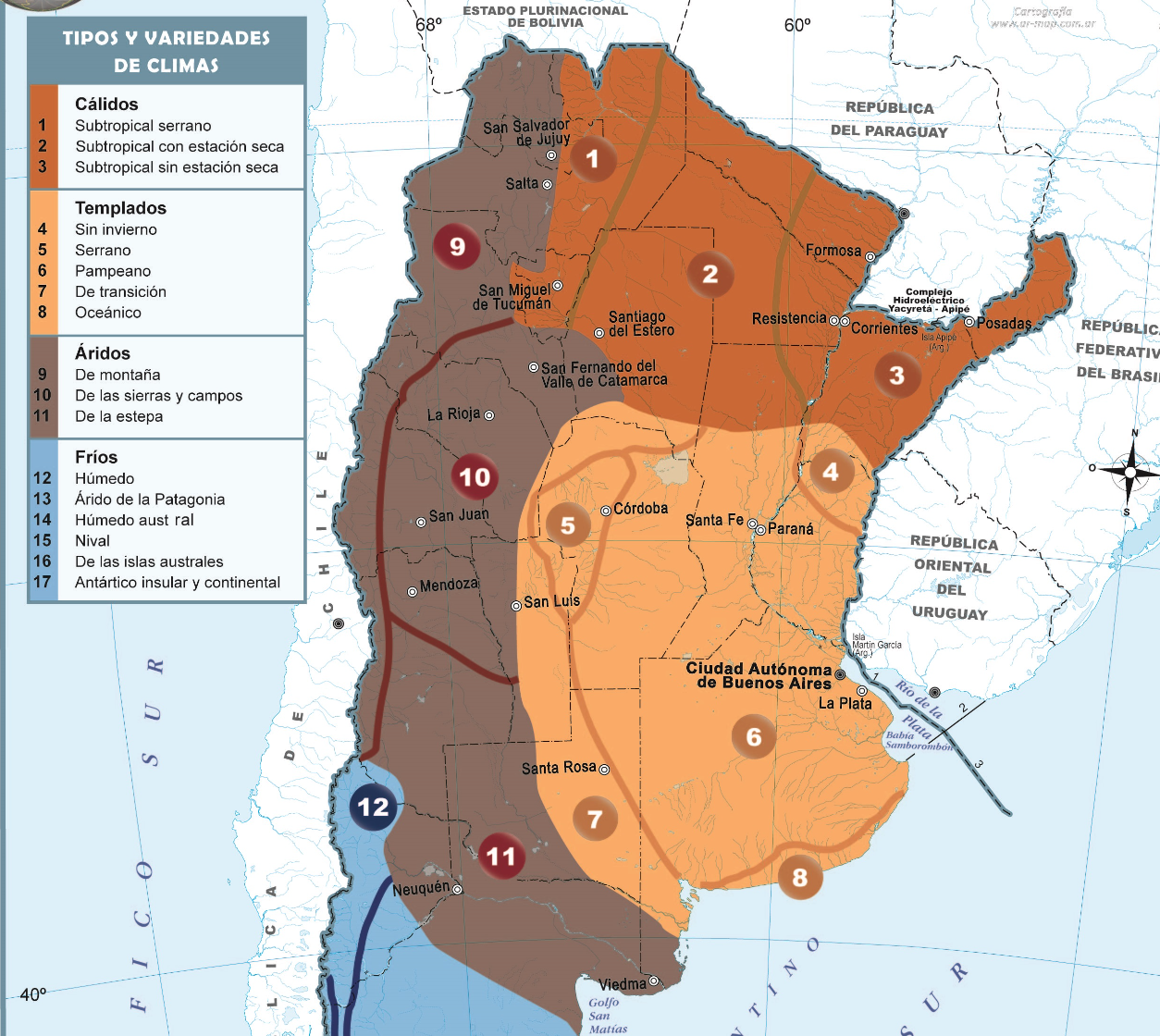 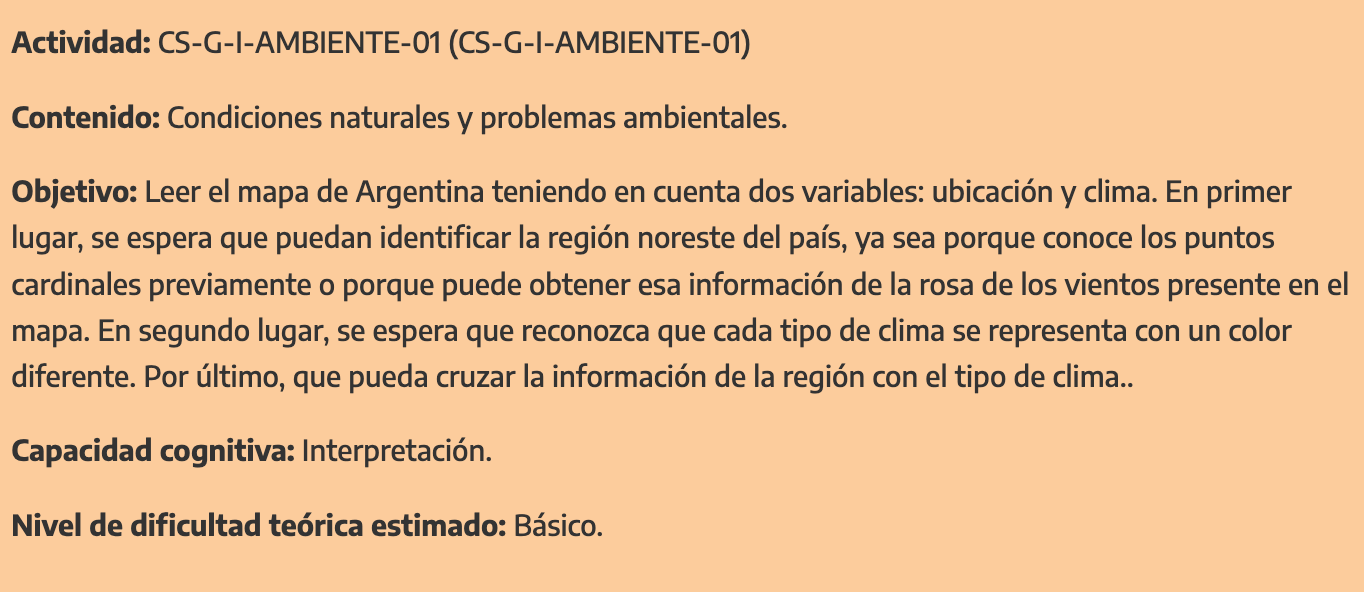 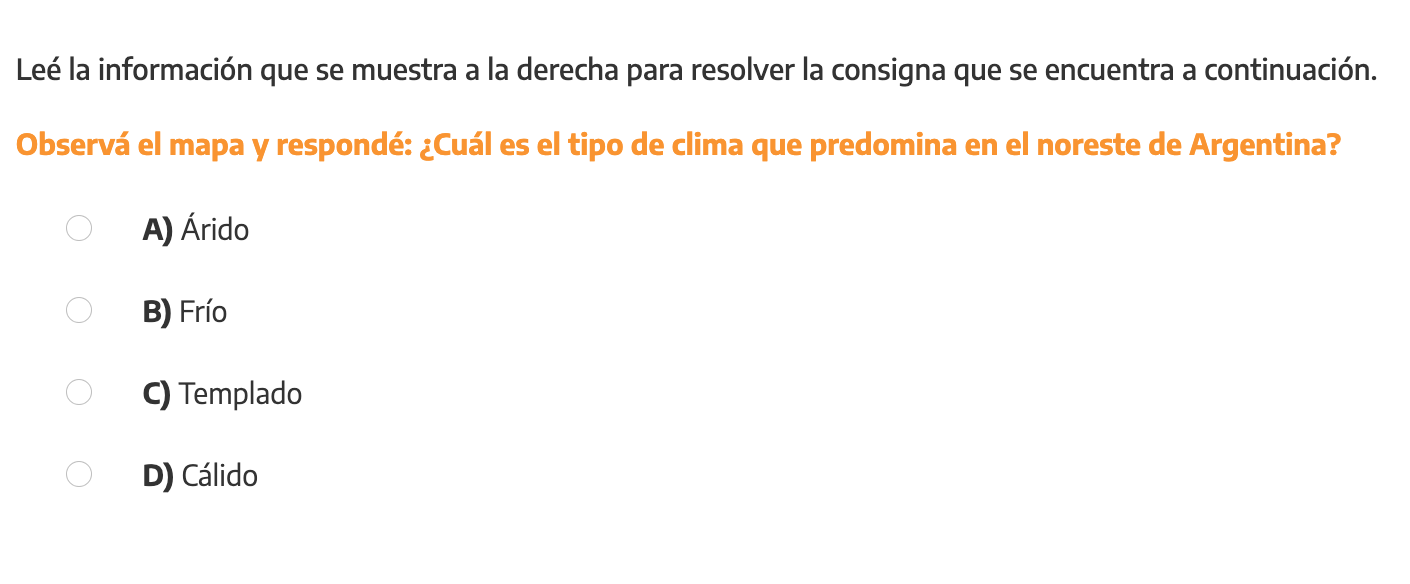 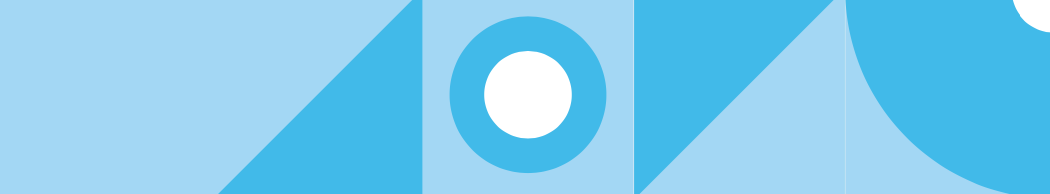 Retroalimentación
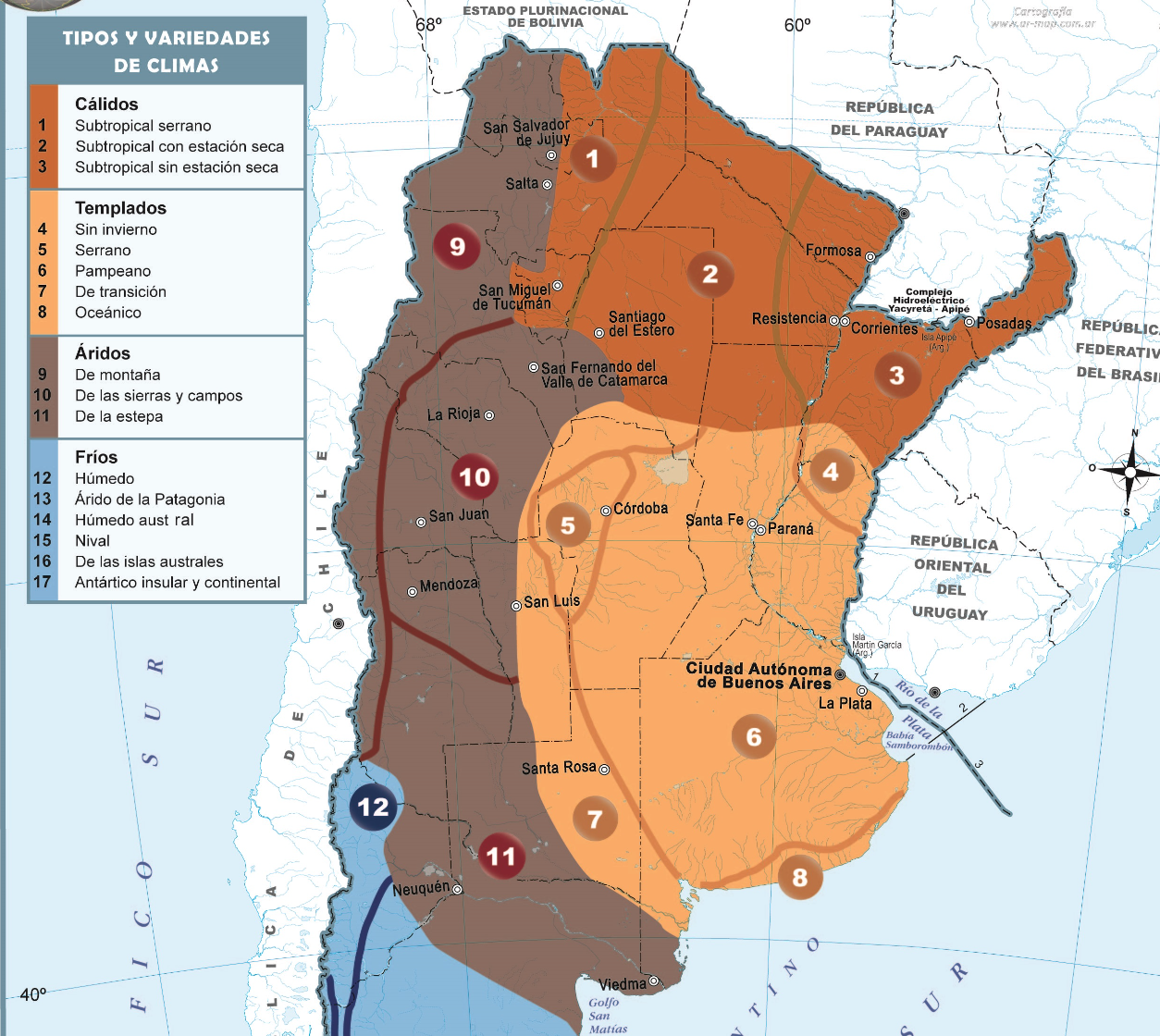 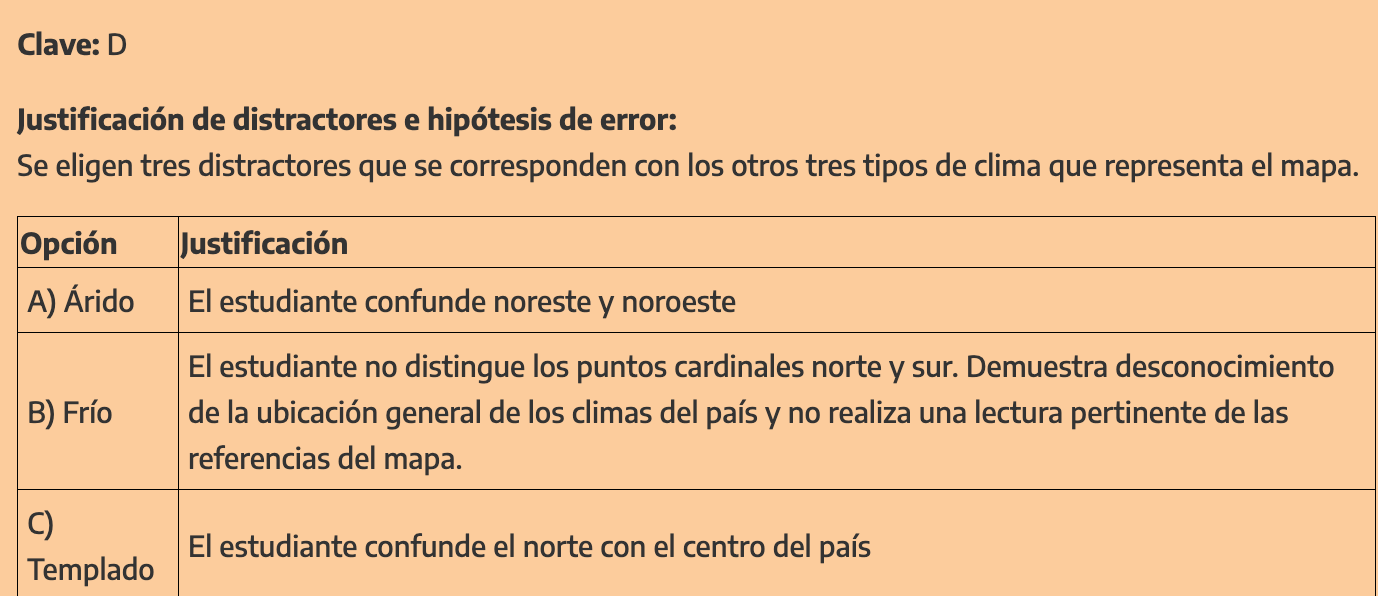 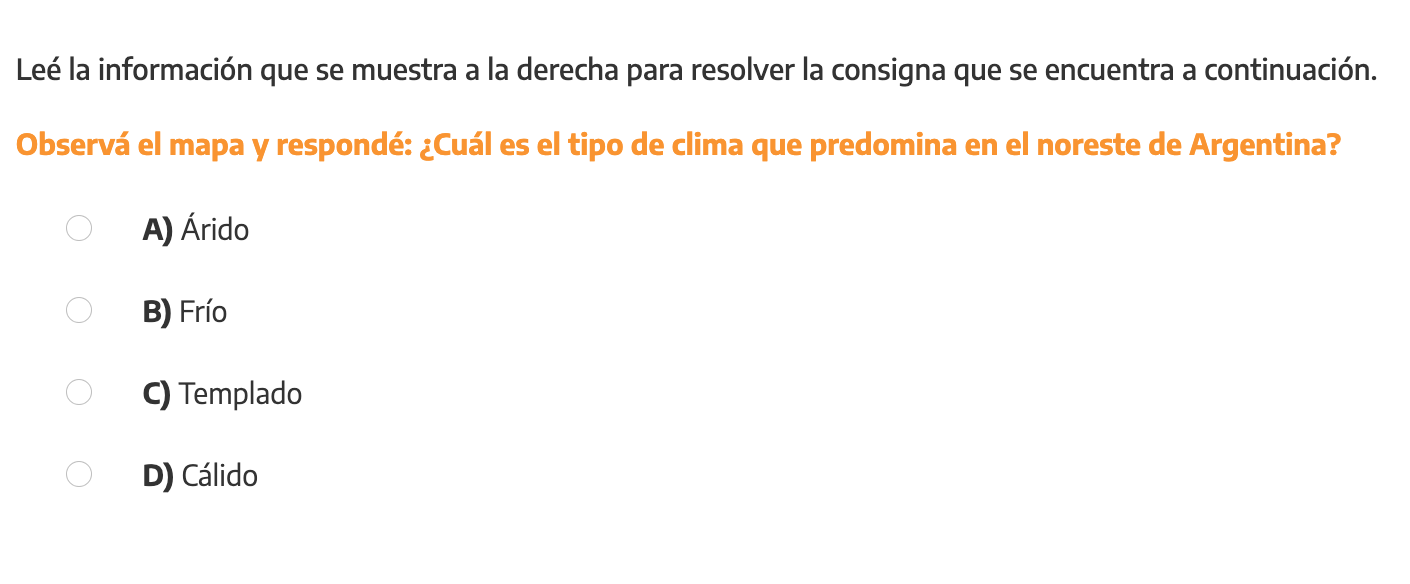 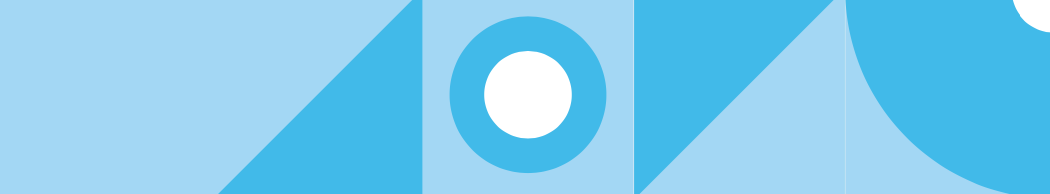 Metacognición
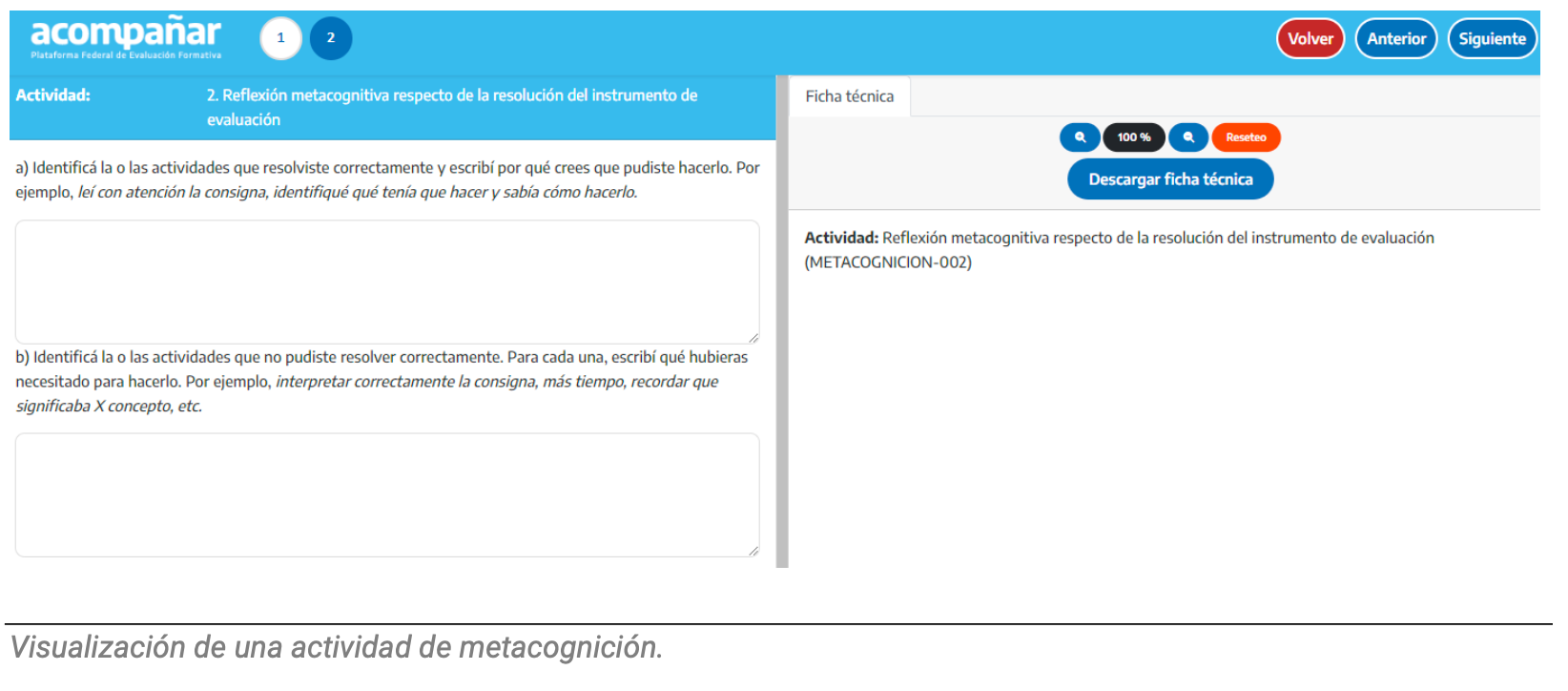 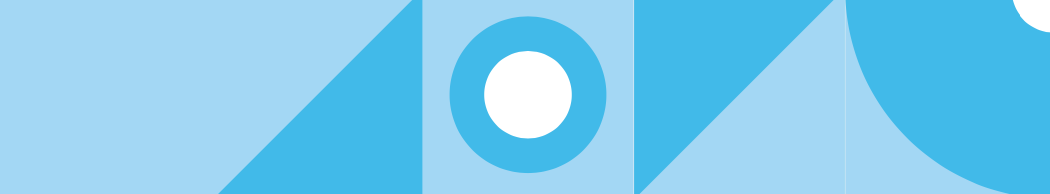 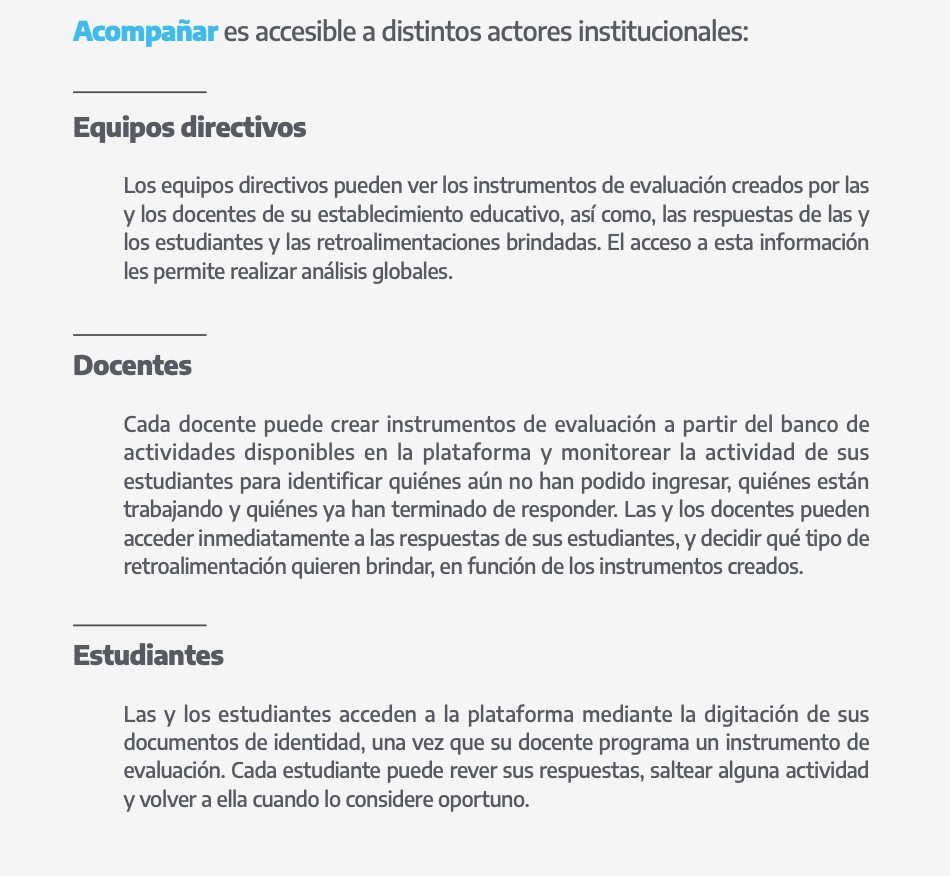 Destinatarios
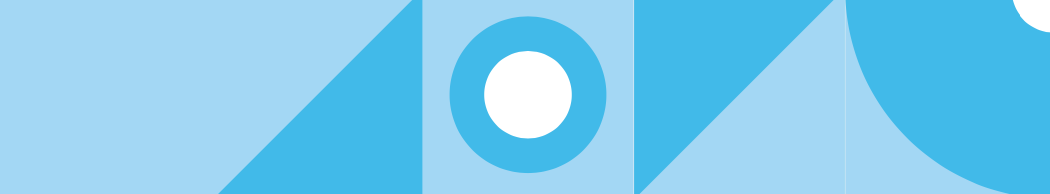 Etapas de implementación
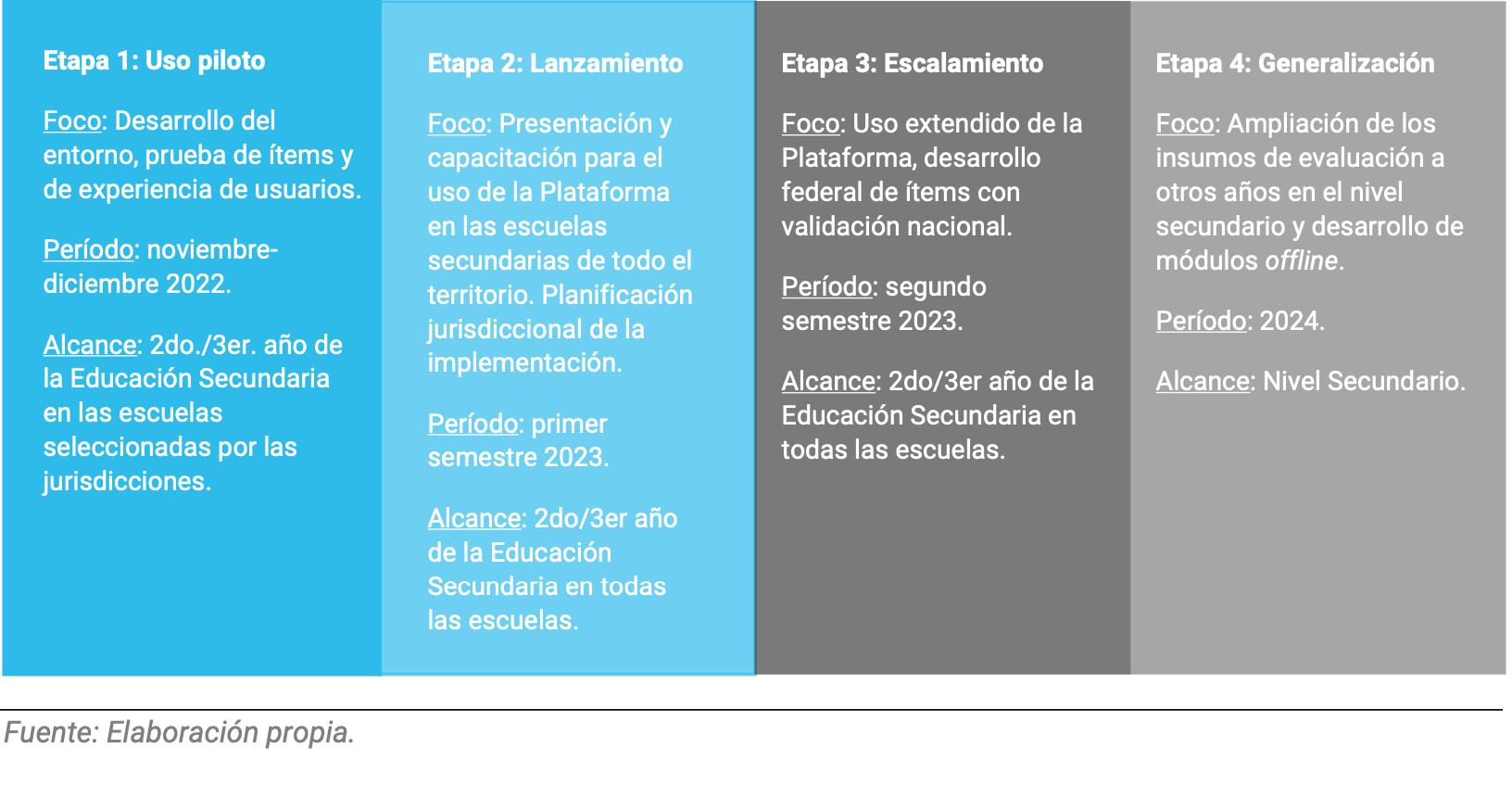 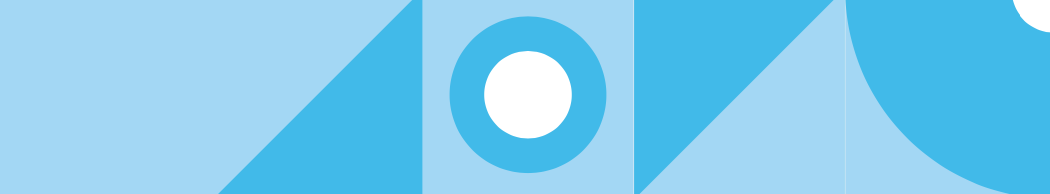 Muchas gracias
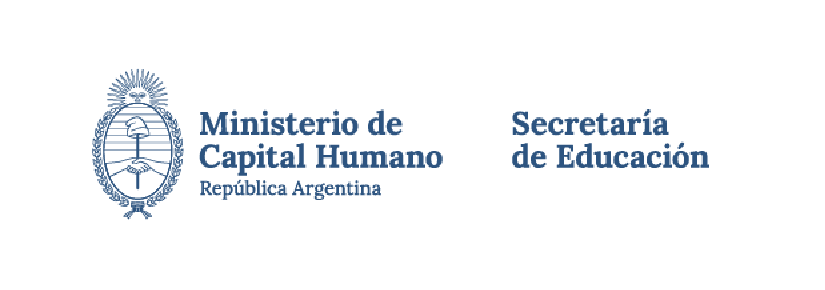